VIPS Team Parent Meeting
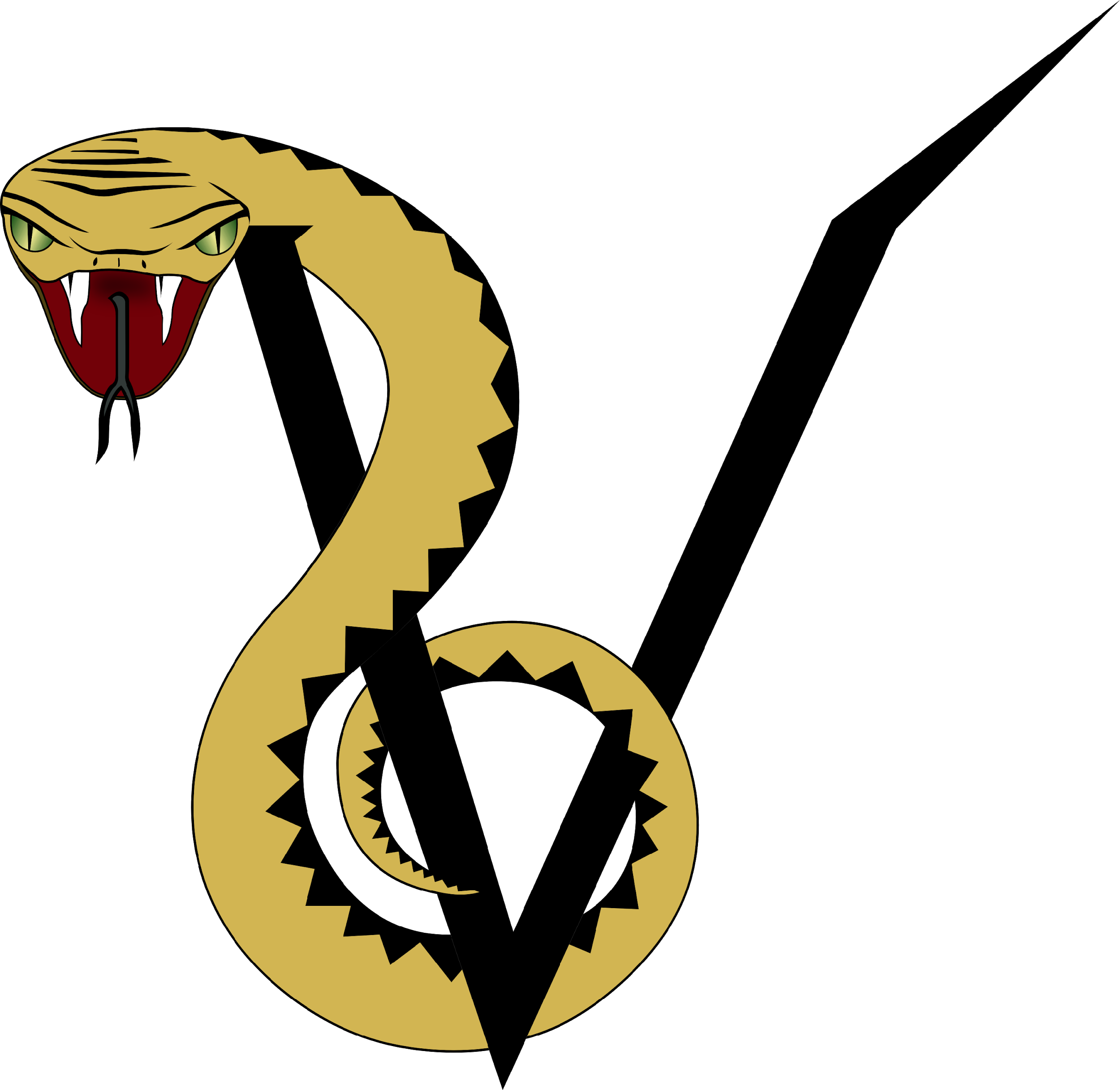 October 25, 2021
Wednesday, 7:00 pm
Verrado High School and Virtual
Vanguard Involved Parent Support Team is a 501(C) (3) non-profit organization.
Agenda
Welcome
Budget
Past
Present
Future
VTC
Past
Present
Future
Upcoming events
Budget
Balance as of today: $14,875.82 

Expenditures for October: $6909.89
Show Shirts - $3449.51
Props and Equipment - $908.39
FTB - $347.89
VTC - $2204.10

Income for October: $12,326.94
VTC - $11,139 (profit)
Food Trucks - $655
Refunds and Donations - $532.94
Past, Present, and Future
Budget
Past:
August 23: $5659.90
September 27: $9458.77
 
Present: 14,875.82 

Future: Over $10,000 to start the new season
Viper Thunder Classic - October 16
What it was…
Sponsors and Shout Outs - $800
Admissions - 558
Air Grams – 87
Candy – 158
Burgers - 306
Hot Dogs - 134
Nachos - 88
Programs - 103
Raffle Tickets - 7
Drinks – 558
Profit - $7605
What it is…
Sponsors and Shout Outs - $1980
Admissions - 707
Air Grams – 60
Candy – 120
Burgers – 288
Hot Dogs – 137
Nachos – 130
Programs - 121
Raffle Tickets – 120
Drinks – 605
Profit - $11,139
Double Header
9:30 AM - Call Time: Metal preparation, load trailers
11:00 - Depart VHS
12:00P - Arrive at Pinnacle HS, unload, uniforms
1:30 - Visual warm up
2:30 - Music warm up
3:30 - PERFORM!
4:00 – Load equipment (stay in uniform)
4:30 – Eat on bus – Depart for Desert Vista (FTB)
5:00 – Arriver at DVHS, unload trailers
5:30 – Visual warm up
6:00 – Music warm up
7:00 – PERFORM!
7:30 – Load equipment, change, and eat (FTB)
9:00 – Awards at DVHS – All band sits together
9:15 – Awards at Pinnacle HS (Em and Viv will be representing)
9:45 – Depart DVHS
10:30 – Arrive at VHS – unload everything and clean up
11:00* - Dismissed when EVERYTHING is done
What can you do to help your child?

Be sure they stay healthy this week
Get plenty of sleep
Eat healthy
Know their music and drill
Be prepared for practice
Encourage them and keep a positive attitude!
Fan Cloth Fundraiser
Merchandise and Swag with the Verrado Viper Vanguard Logo
Pay directly on the Fan Cloth website and the items will be delivered to your home
These are NOT the Feelin’ Good Show Shirts – general Viper Vanguard images
Items will be delivered for Christmas
Shop is open only for 2 weeks
Vanguard gets a percentage if we sell 200+ items
www.fancloth.shop/0NX00
www.vipervanguard.com/shop
Upcoming Events
10/27 Chipotle 4:00-8:00 PM Goodyear location
10/29 Pep Band only @ Ironwood (leave at halftime)
10/30 Double Header Comp. Pinnacle and Desert Vista
11/5 Home football game - FTB
11/6 ABODA Semi-finals
11/11 No School
11/12 ALL Band – Away football game @ Desert Edge – FTB
11/13 AZMBA Championships (pending qualification)
11/17 Panda Express All Day Estrella Blvd location
11/20 ABODA Finals (pending qualification)
12/4 Christmas Parade (either the Verrado or Litchfield Park one)
12/11 Christmas Parade (the other one)
12/11 End of Marching Season PARTY!!! At the Panneton’s house
Other items
Thinking about Attending ASU?
Wednesday, October 27 at 5:00 PM
ZOOM meeting link on the VIPS Calendar

Parent Shirts and Hoodies
Without Groupies and Roadies
Minimum of 25

Pictures 
VTC, comps, football games, please send to 	vipsteam2010@gmail.com

VTC Survey on Band
Questions?
Next VIPS Parent Meeting
Monday, Nov. 22, 2021
7:00 PM
Verrado High School
Oct 27, 2021      4-8 PM
Chipotle
1560 N Litchfield Rd, Goodyear

Nov 17  All DayPanda Express on Estrella Blvd